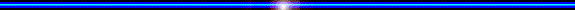 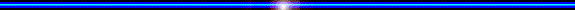 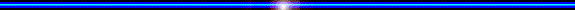 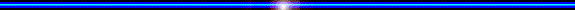 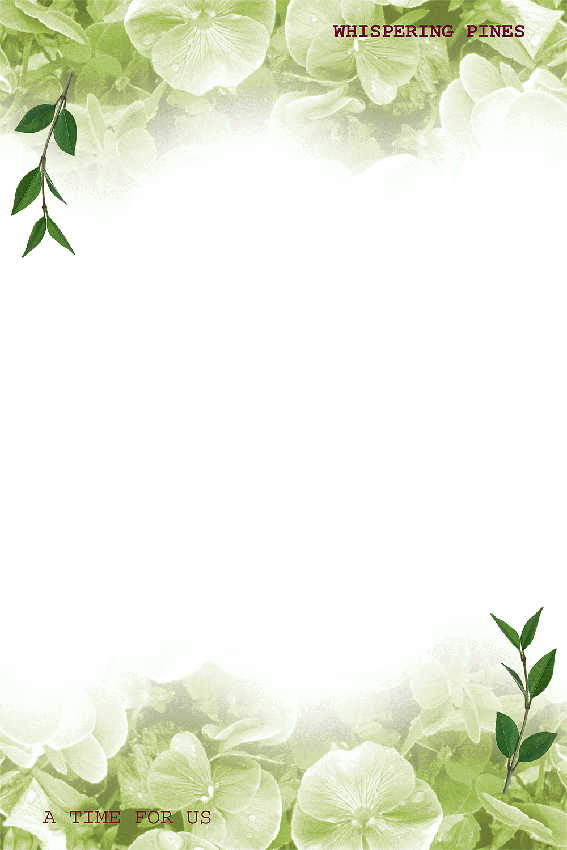 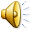 CHÀO MỪNG THẦY CÔ VỀ DỰ GIỜ, THĂM LỚP
Năm học: 2024-2025
Môn: Toán
Tiết PPCT: 66
               Bài : Chục và đơn vị     Tiết 1
Lớp : 1A1
Người dạy : Phạm Thị Hiền
Ngày dạy12/ 2/ 2025
Thứ tư, ngày 12 tháng 2 năm 2025Toán
Kiểm tra bài cũ:
Có bao nhiêu củ cà rốt ?
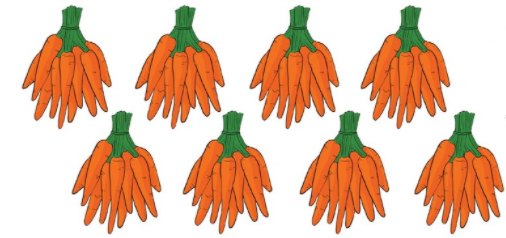 A. 70
C. 90
D. 100
B. 80
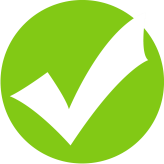 Có bao nhiêu chiếc chìa khóa?
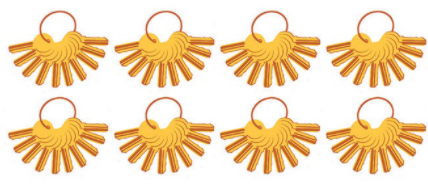 A. 70
C. 90
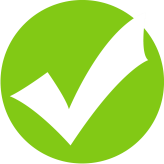 B. 80
D. 100
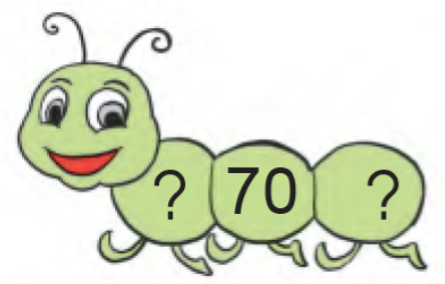 C. 70,71
A. 60,70
D. 69,71
B. 69,70
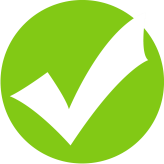 Thứ tư, ngày 12 tháng 2 năm 2025Toán
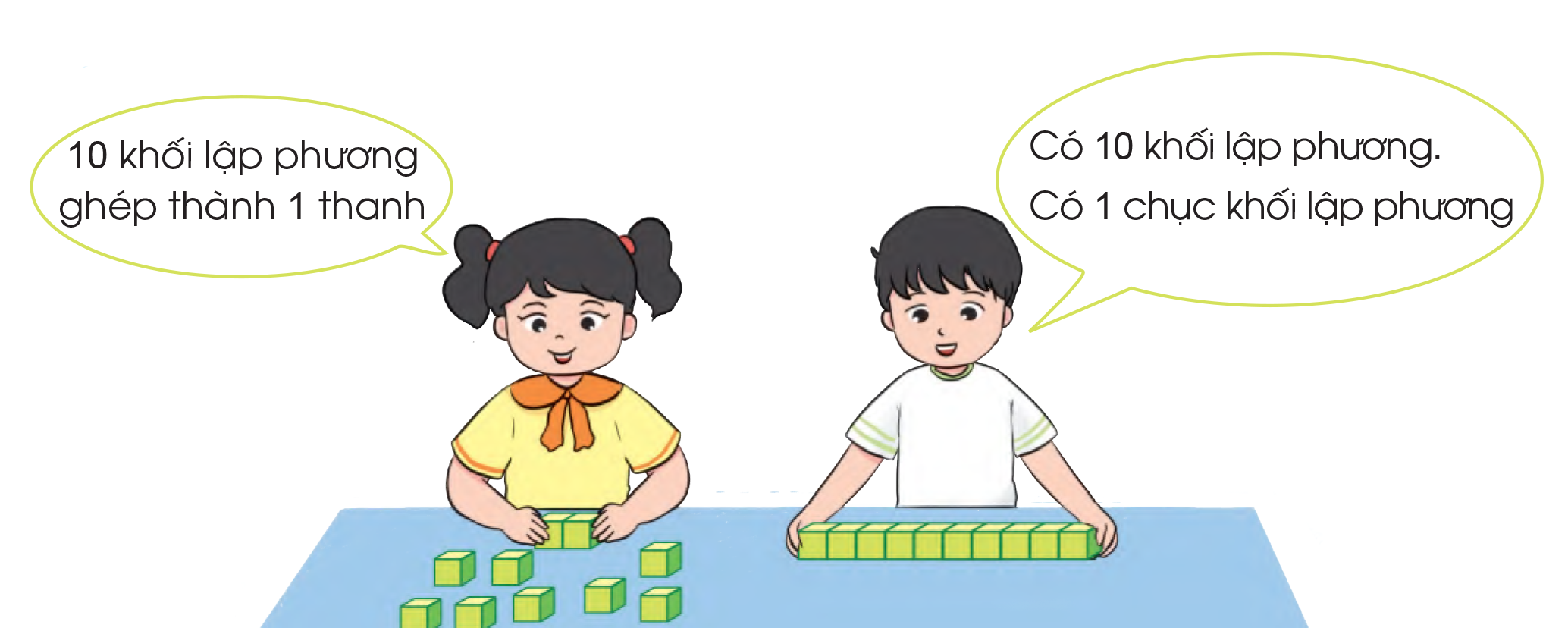 Chục và đơn vị     (Tiết 1)
Mười – một chục
10 = 1 chục
20 = 2 chục
30 = 3 chục
40 = 4 chục
50 = 5 chục
60 = 6 chục
70 = 7 chục
80 = 8 chục
90 = 9 chục
10 
mười
1 chục
20 
hai mươi
2 chục
30 
ba mươi
3 chục
40 
 bốn mươi
4 chục
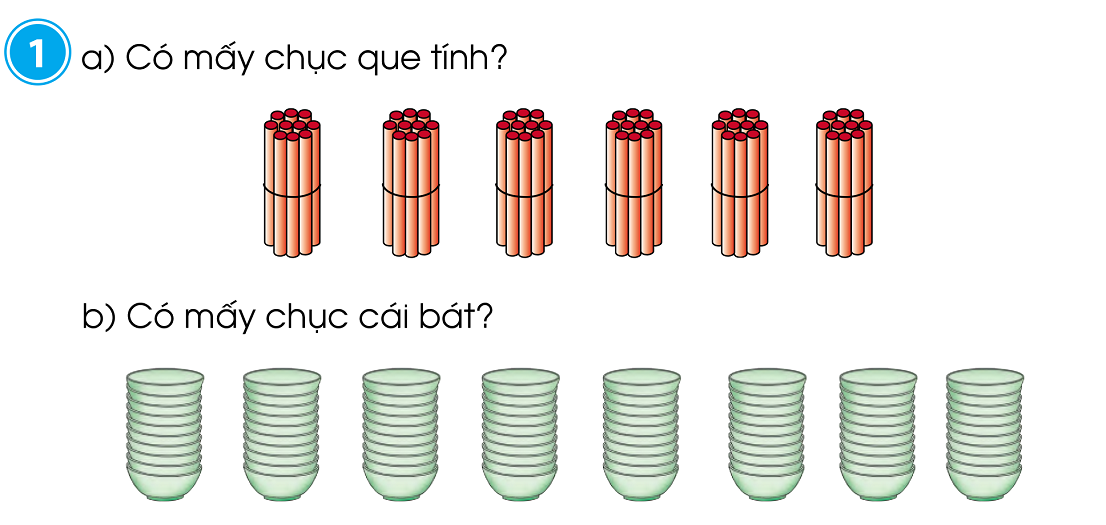 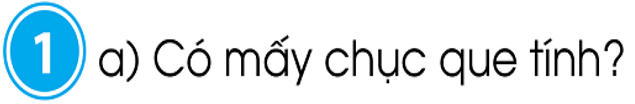 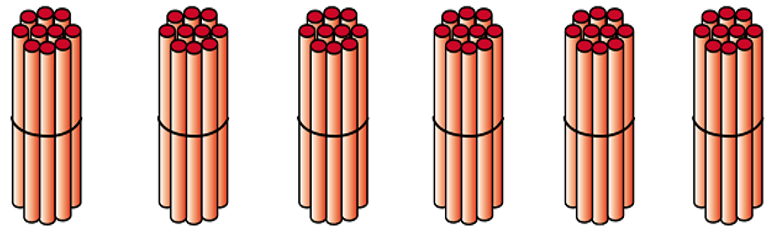 6 chục
Có                 que tính
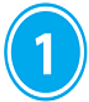 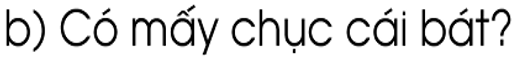 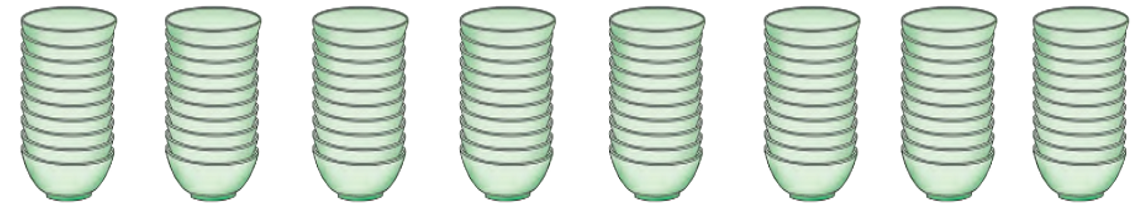 Có                  cái bát
8 chục
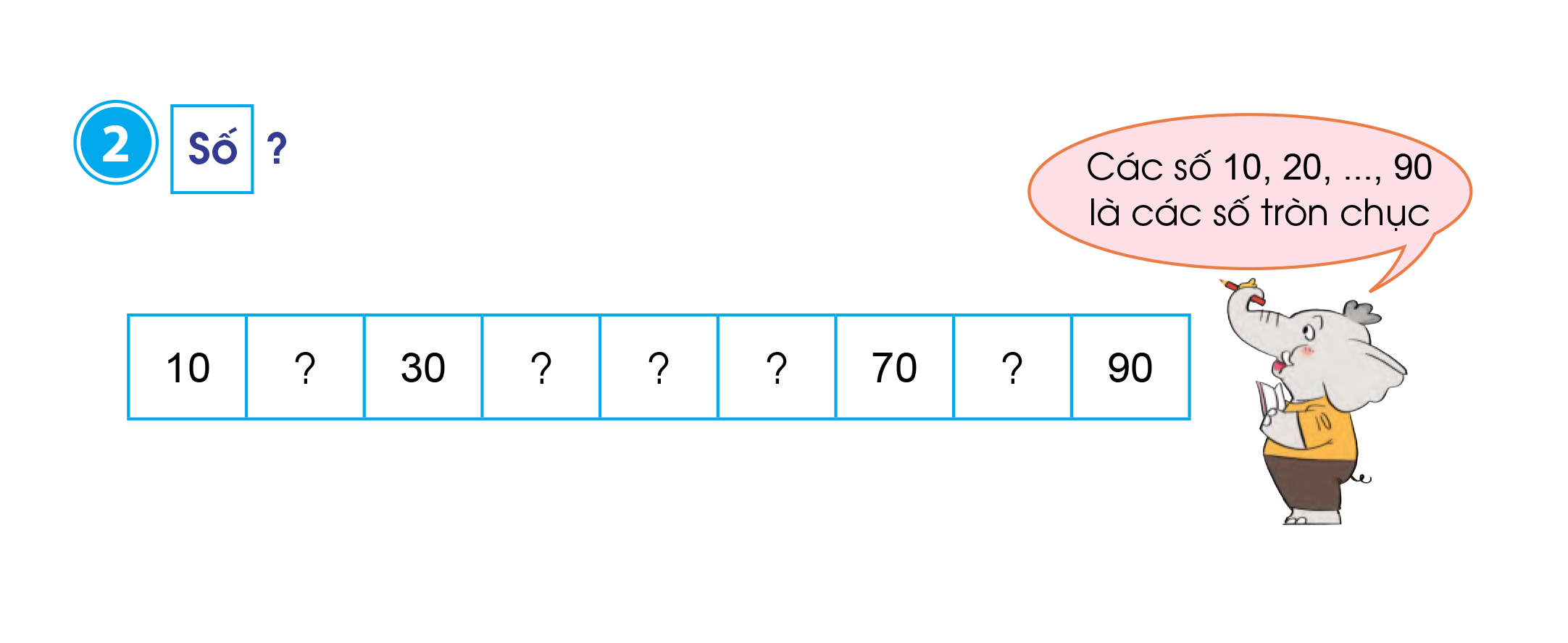 20
40
50
60
80
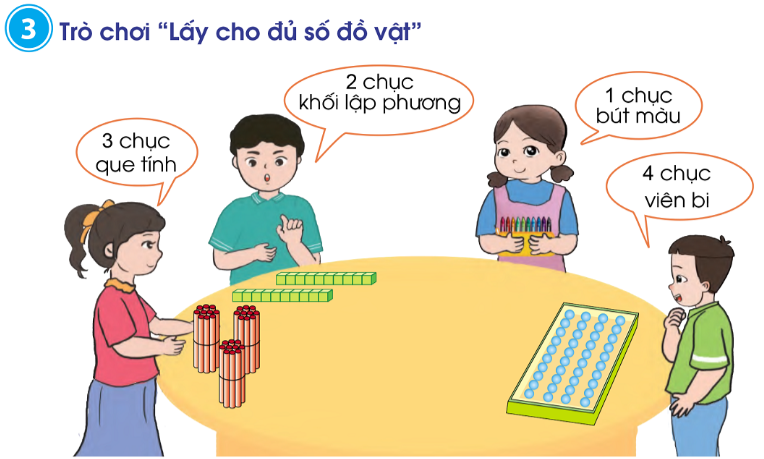 Thứ tư, ngày 12 tháng 2 năm 2025Toán
Chục và đơn vị     (Tiết 1)
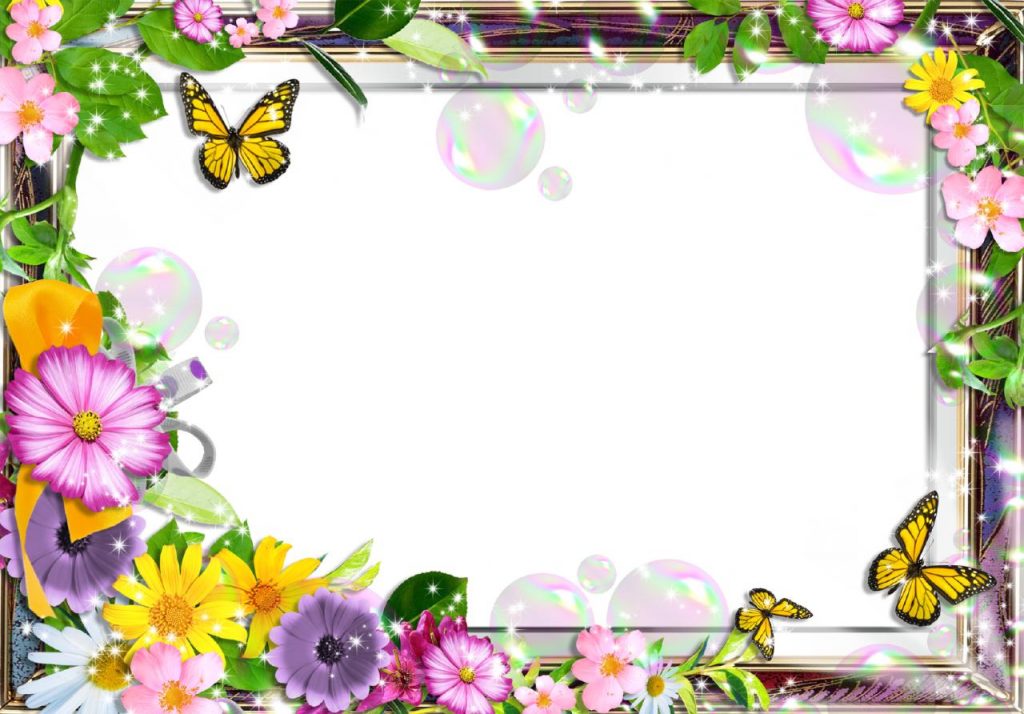 CHÚC THẦY CÔ VUI, KHOẺ.
CHÚC CÁC EM CHĂM NGOAN, 
HỌC TỐT